Gereedschapskist vlakke meetkunde
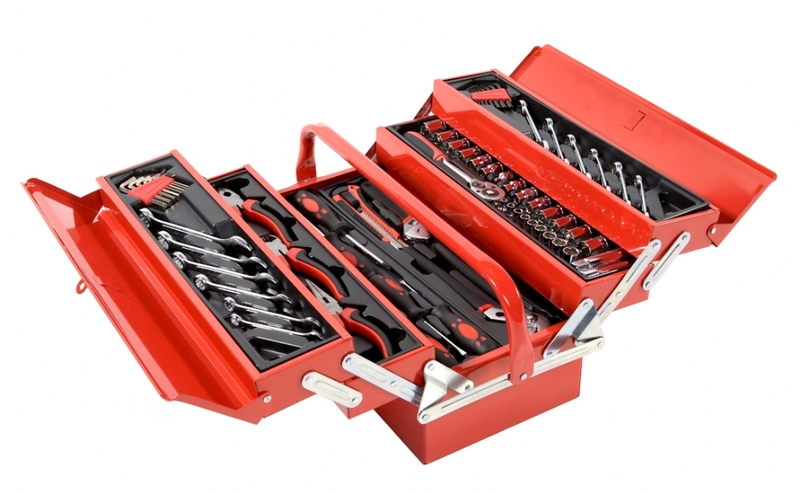 Hoe kunnen we aantonen dat een vierhoek een parallellogram is?
Door aan te tonen dat:
de overstaande zijden evenwijdig zijn
de overstaande zijden gelijk zijn
de overstaande hoeken gelijk zijn
de diagonalen elkaar middendoor delen
twee overstaande zijden gelijk en evenwijdig zijn
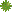 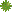 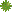 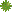 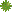 Hoe kunnen we aantonen dat een vierhoek een parallellogram is?
De overstaande zijden zijn evenwijdig
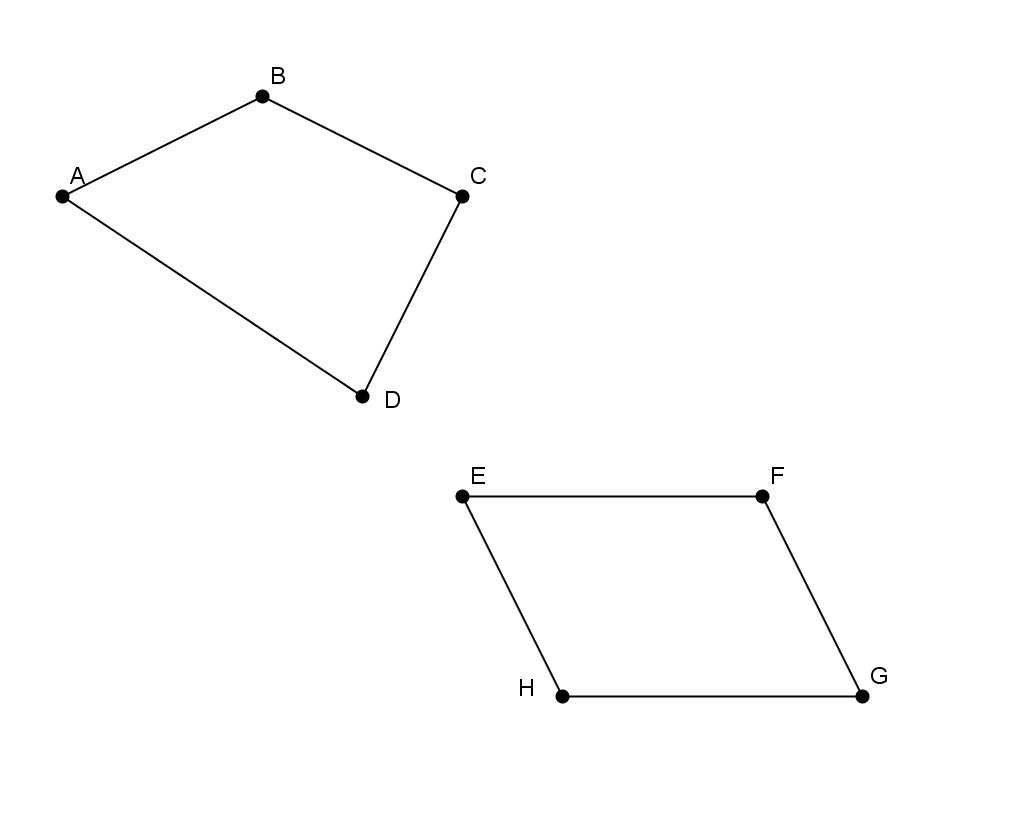 In een parallellogram zijn de overstaande zijden evenwijdig.
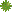 De overstaande zijden zijn gelijk
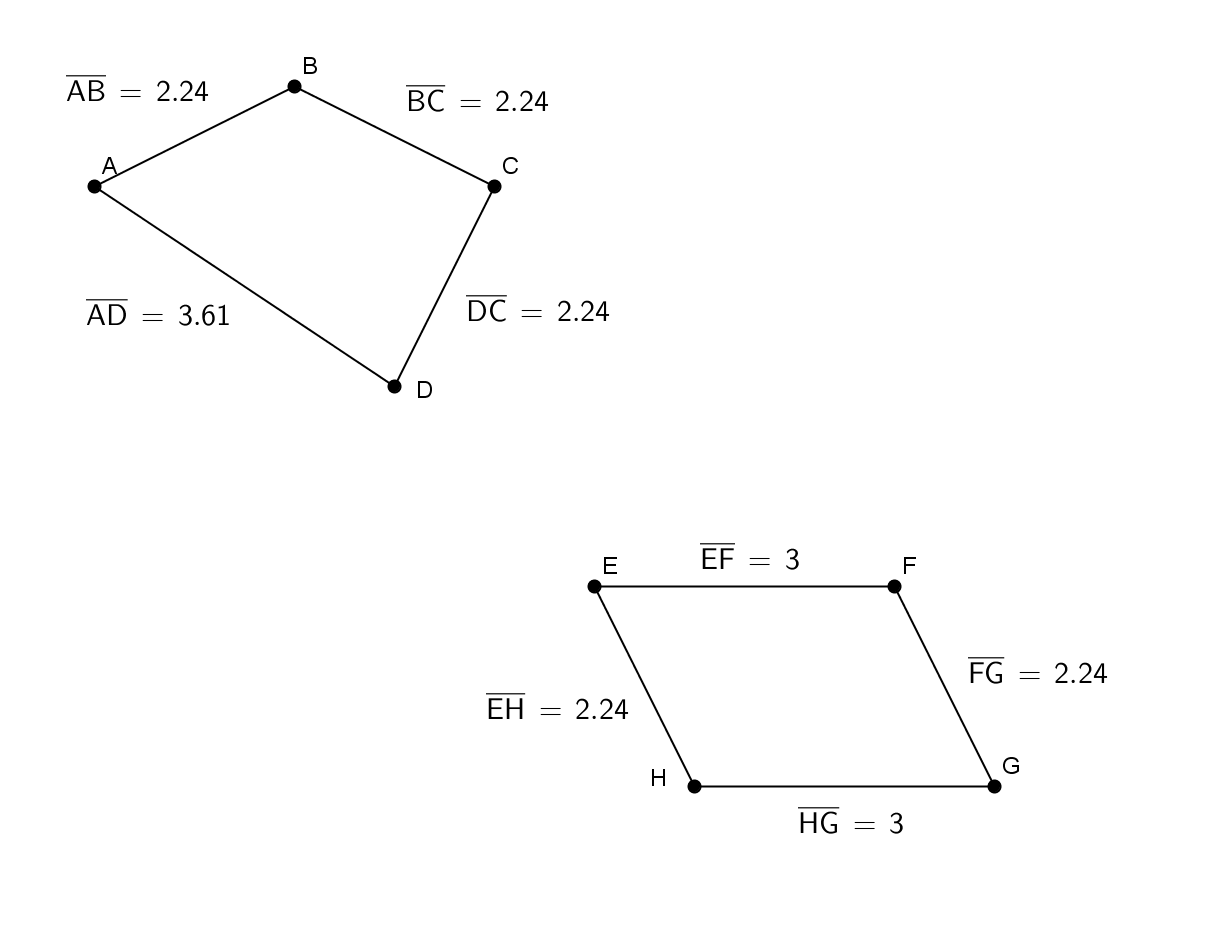 In een parallellogram zijn de overstaande zijden even lang.
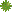 De overstaande hoeken zijn gelijk
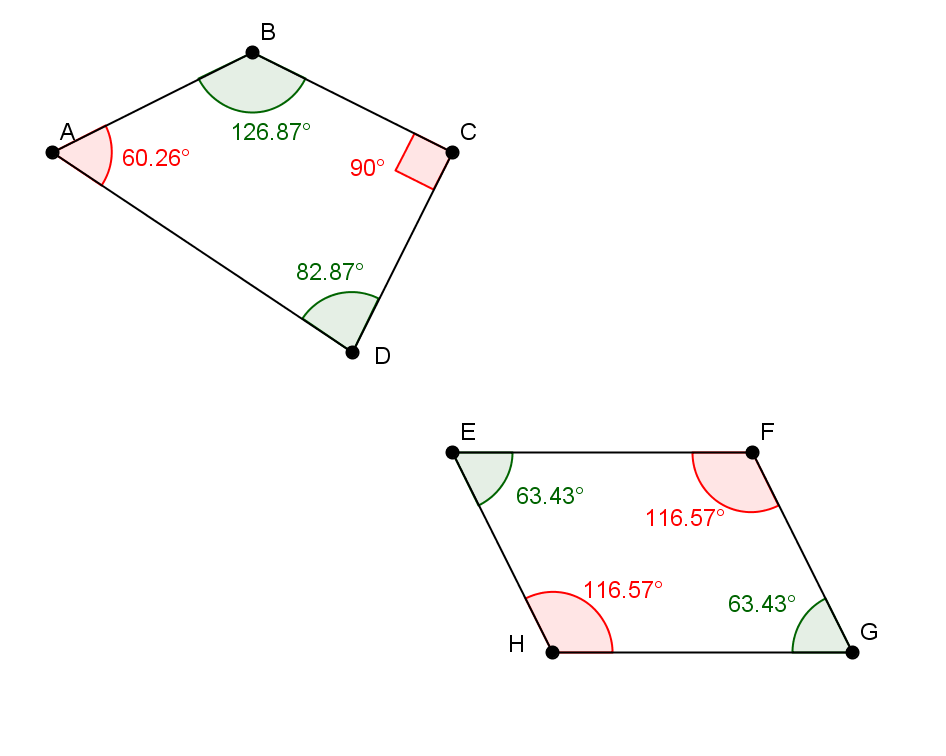 In een parallellogram zijn de overstaande hoeken even groot.
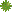 De diagonalen delen elkaar middendoor
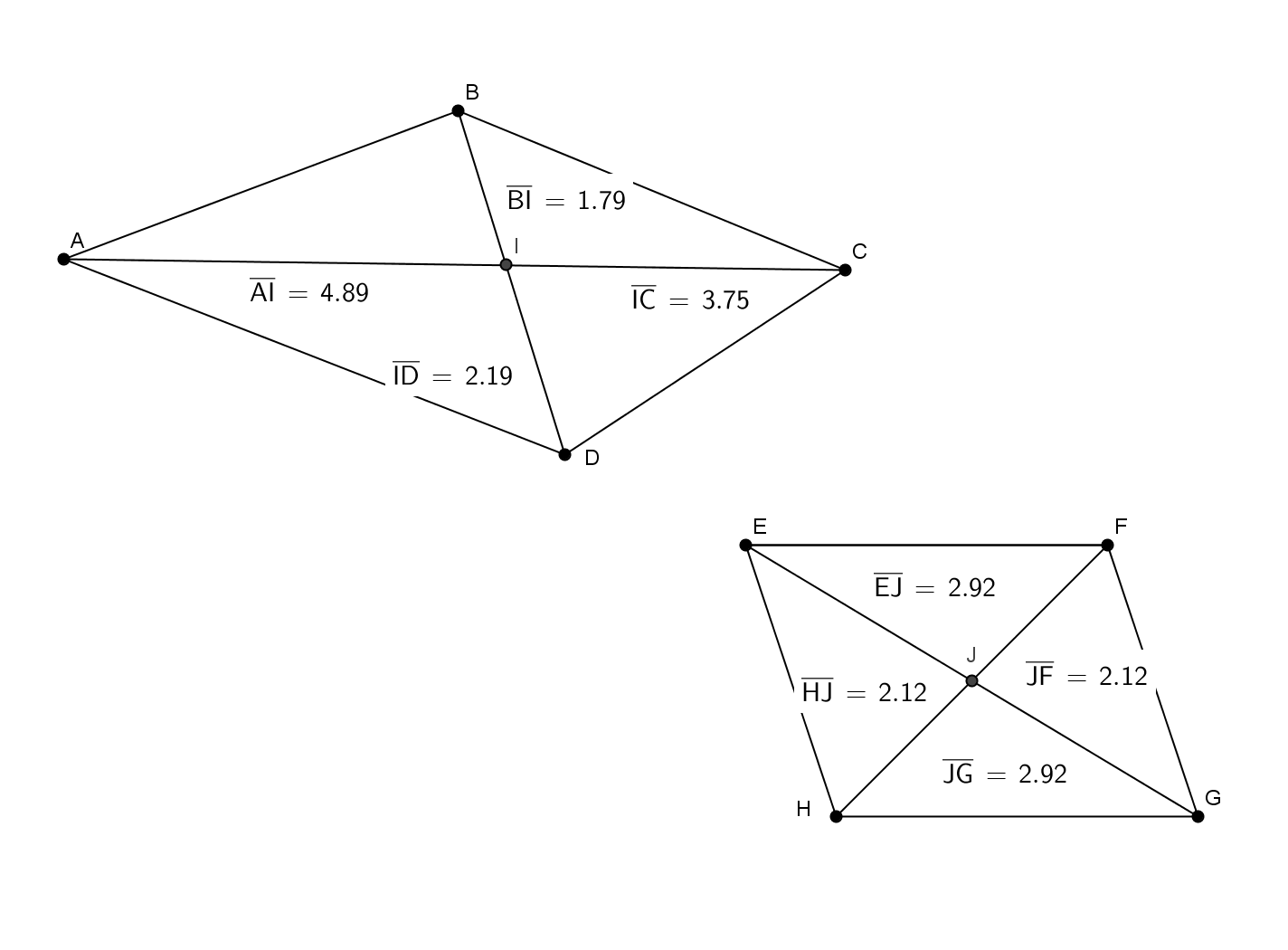 In een parallellogram delen de diagonalen elkaar middendoor.
Diagonalen zijn lijnstukken die de overstaande hoekpunten met elkaar verbinden.
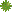 Twee overstaande zijden zijn gelijk en evenwijdig
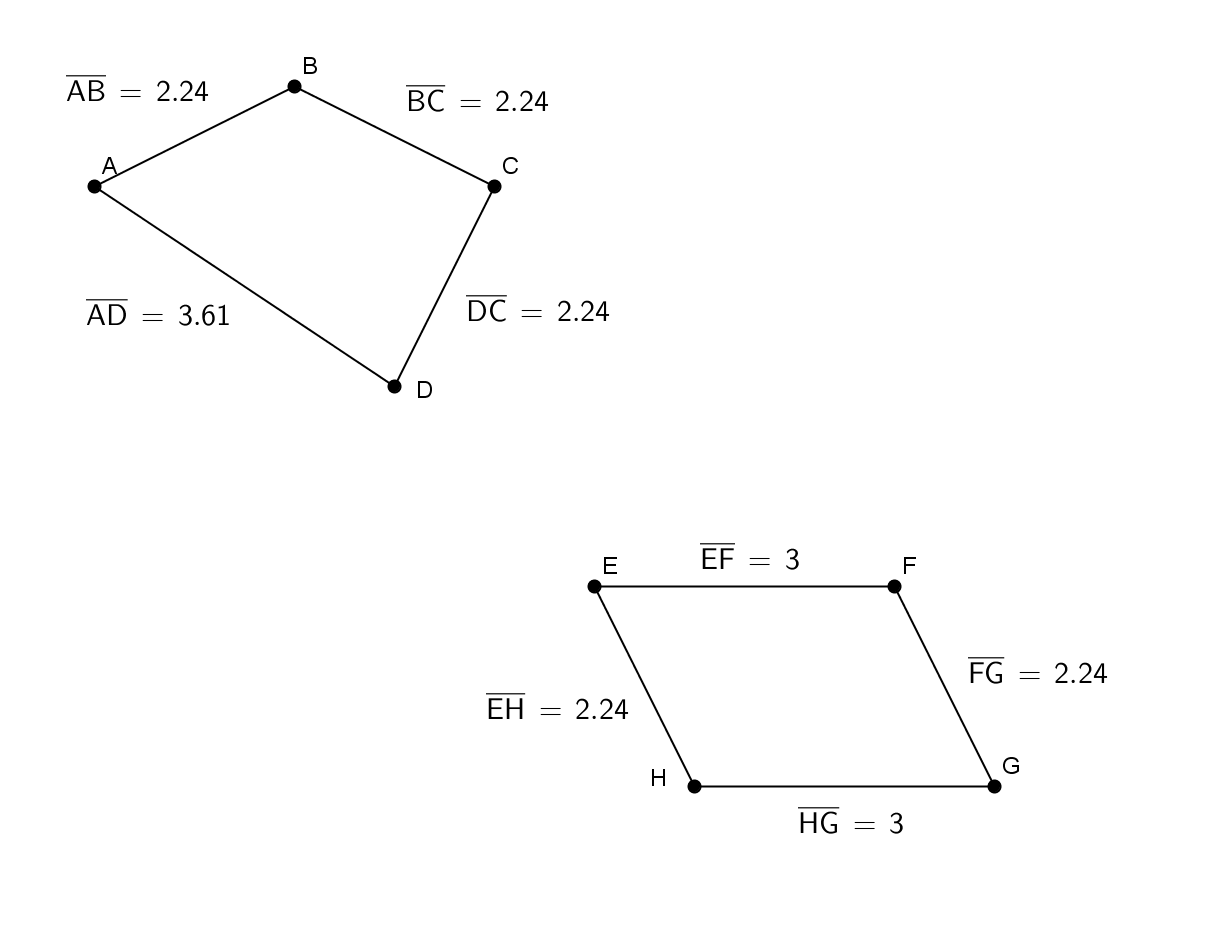 In een parallellogram zijn de overstaande zijden even lang en evenwijdig.
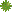